TOÁN 1
Tuần 31
Bài 65: Luyện tập
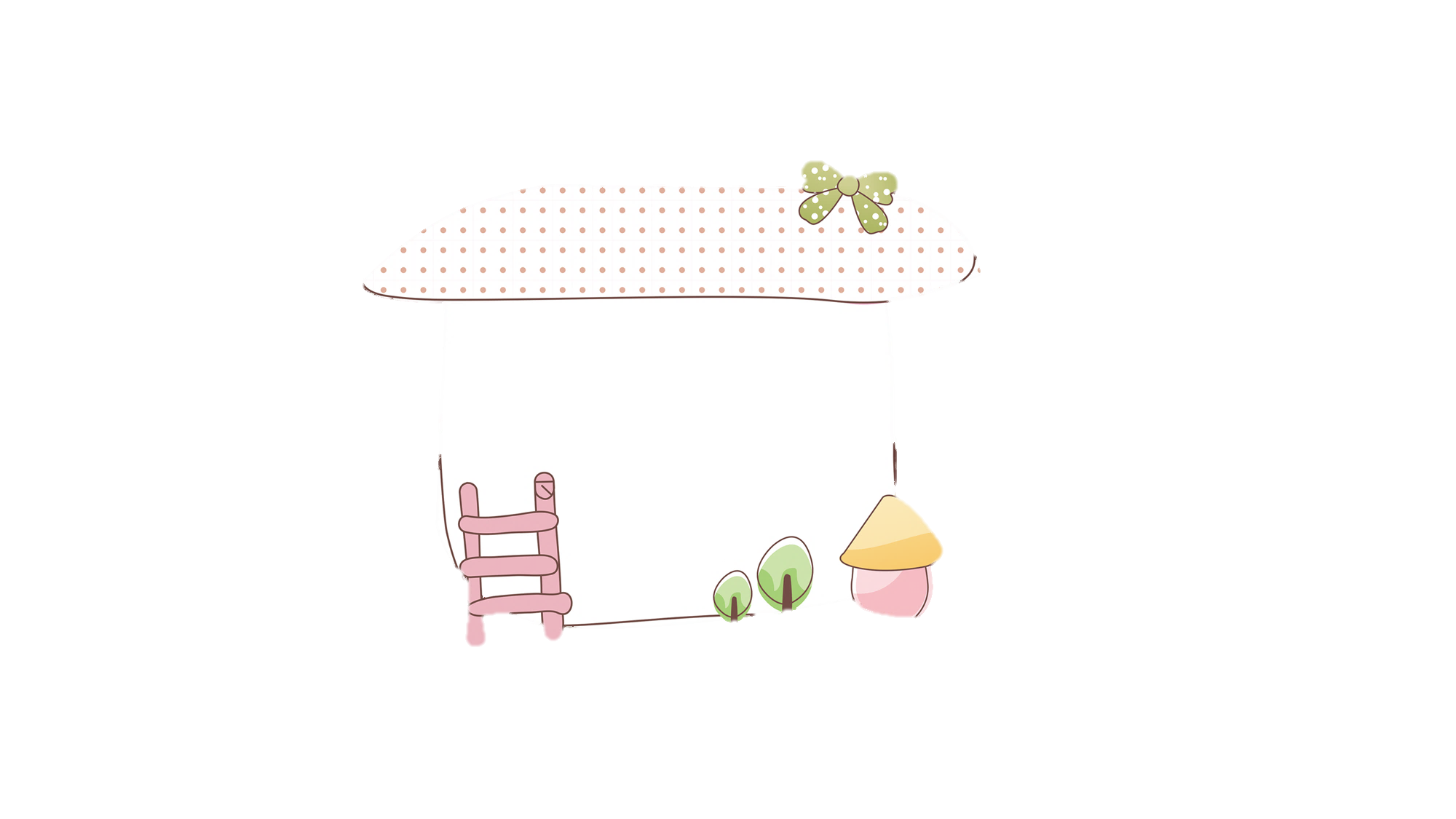 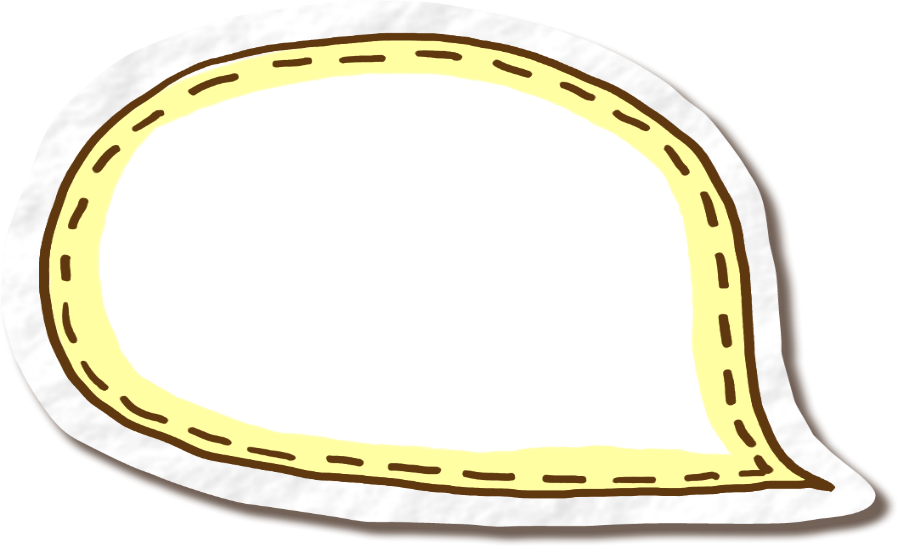 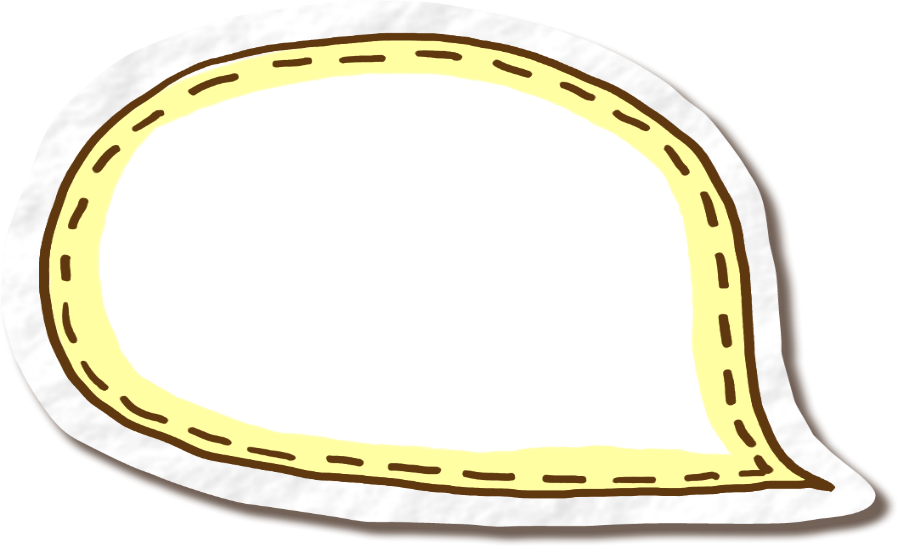 5
7 - 2  =
87 - 2  =
2
6 – 4 =
85
72
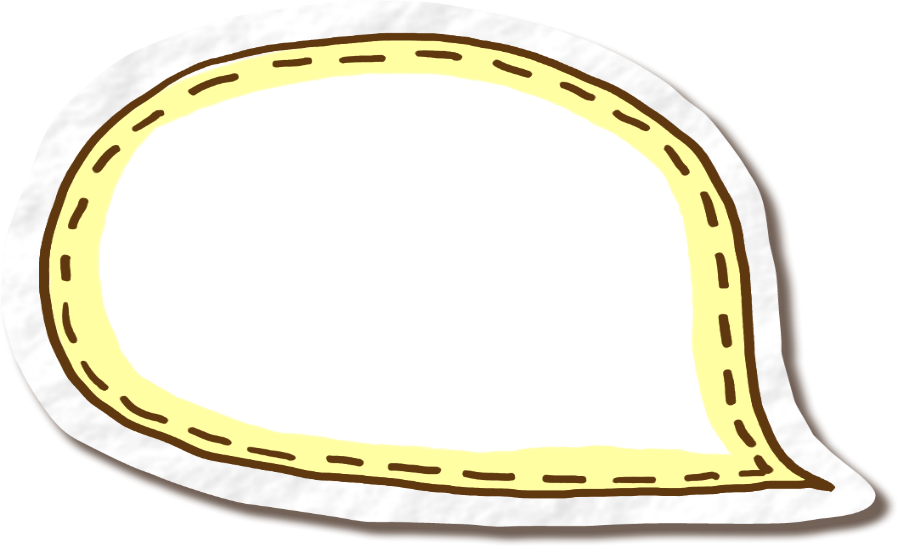 76 – 4 =
4
9 - 5 =
59 - 5 =
54
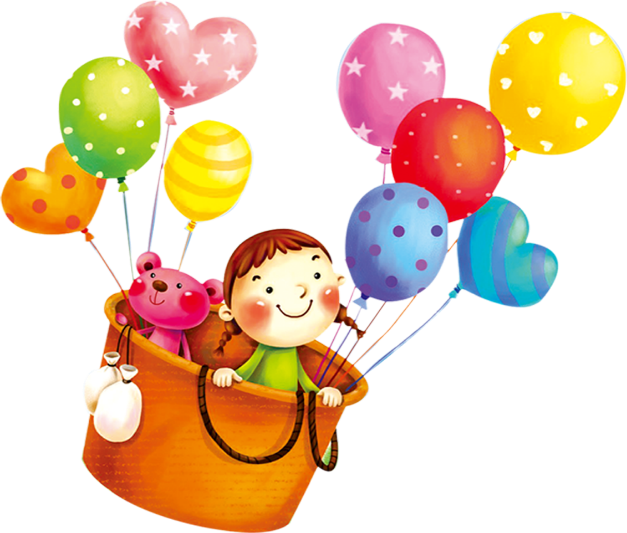 2. Chọn kết quả đúng với mỗi phép tính.
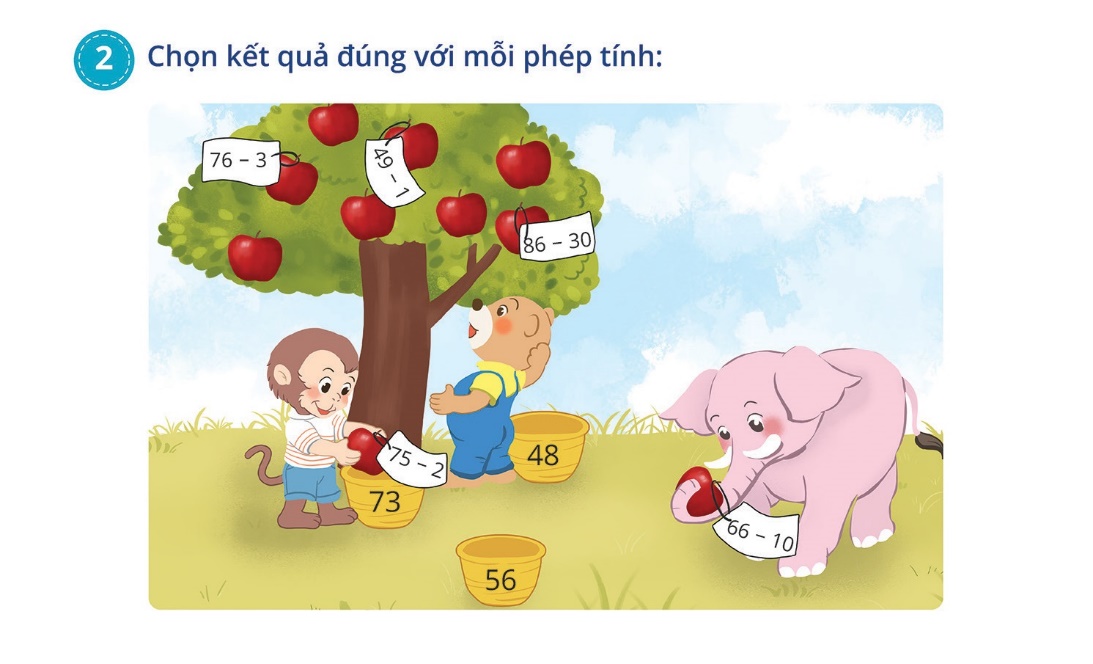 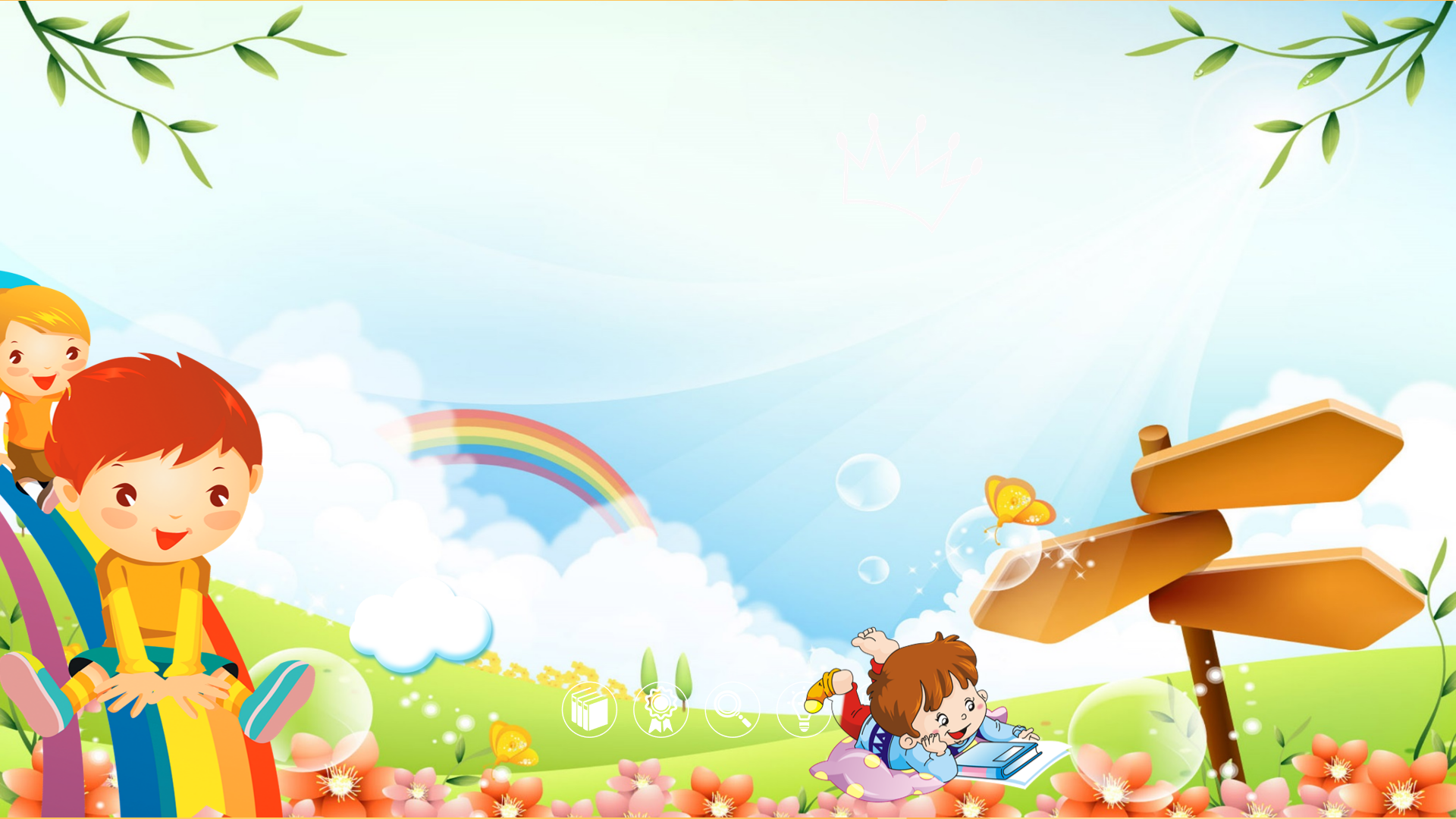 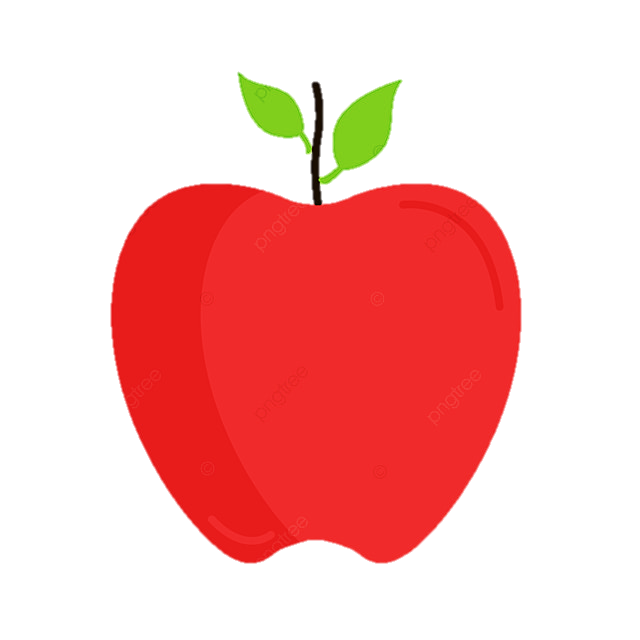 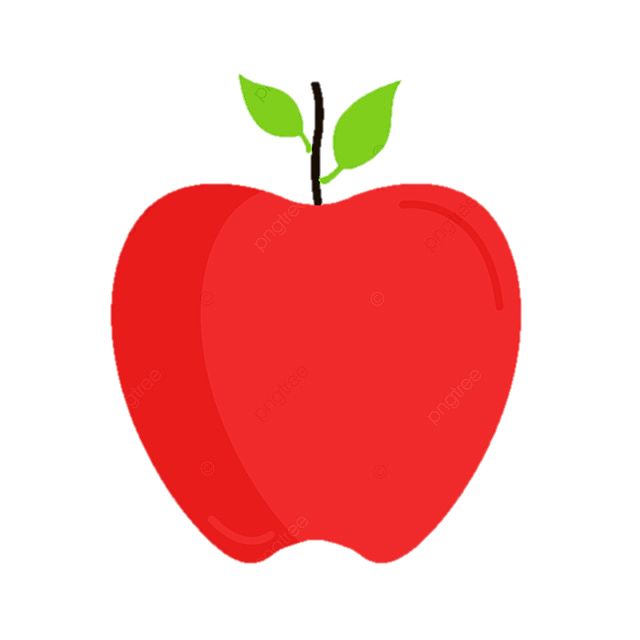 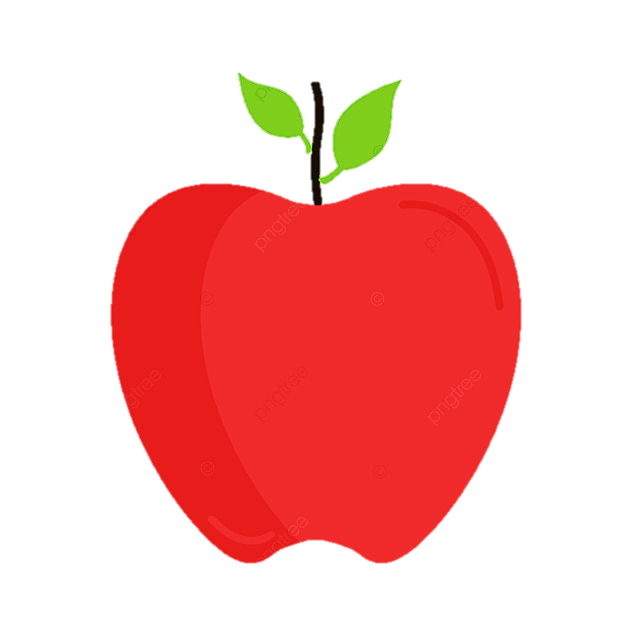 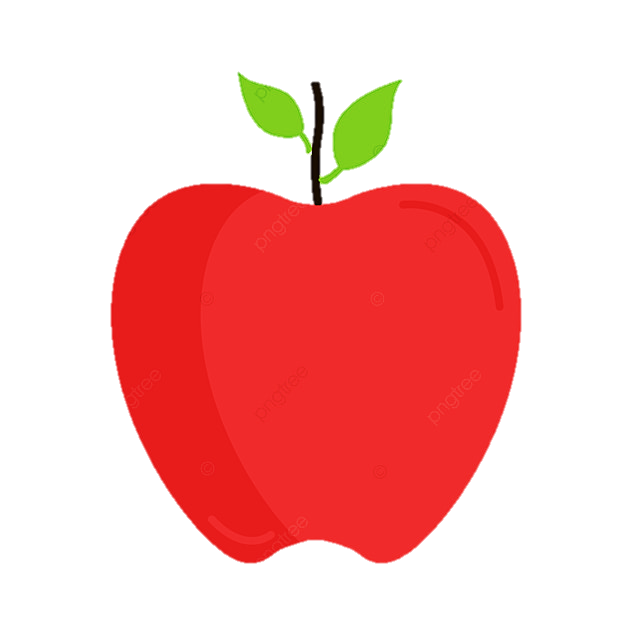 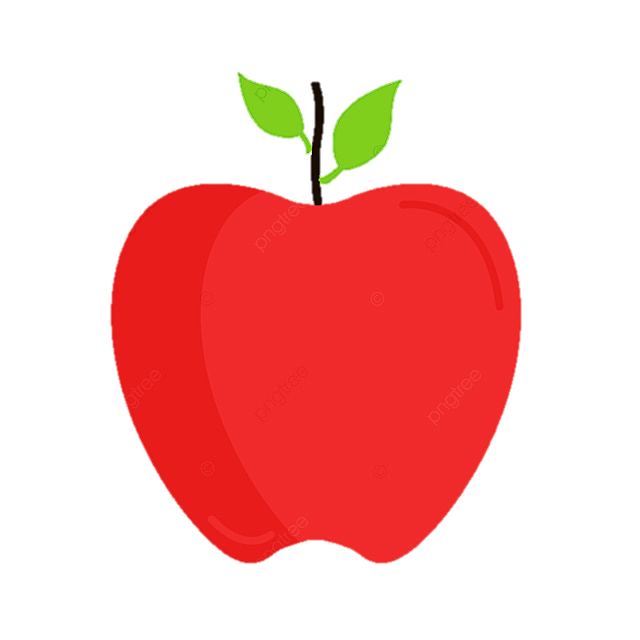 76 - 3
49 - 1
86 - 30
75 - 2
66 - 10
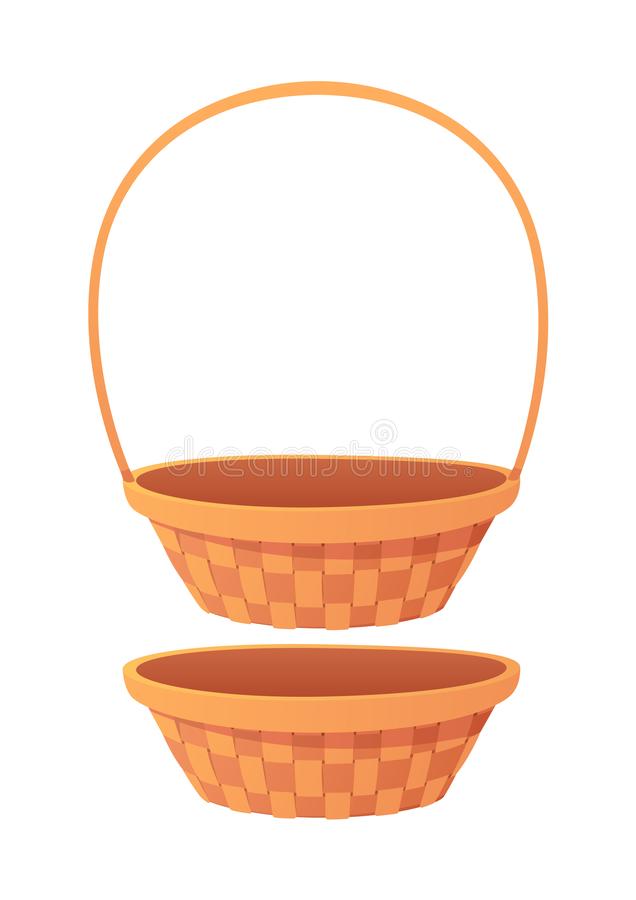 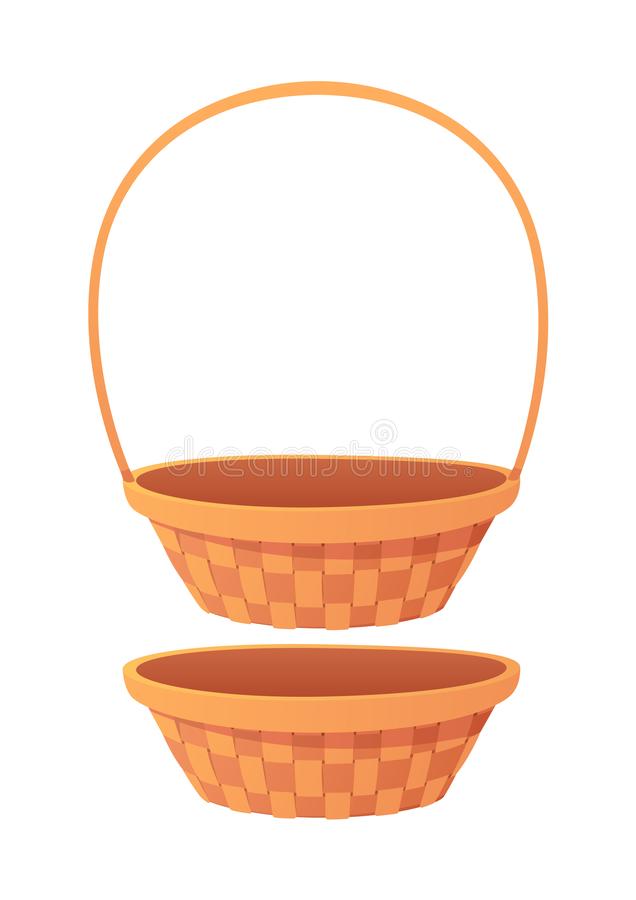 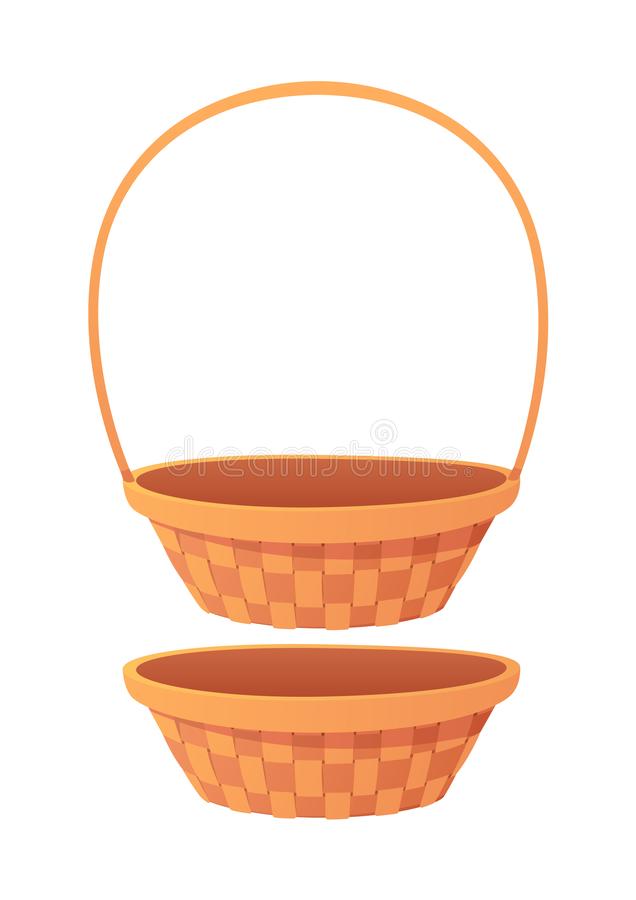 48
56
73
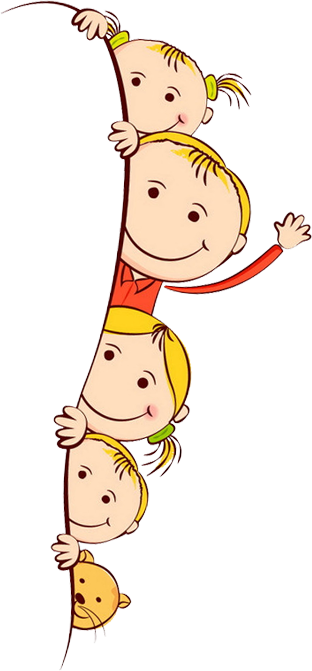 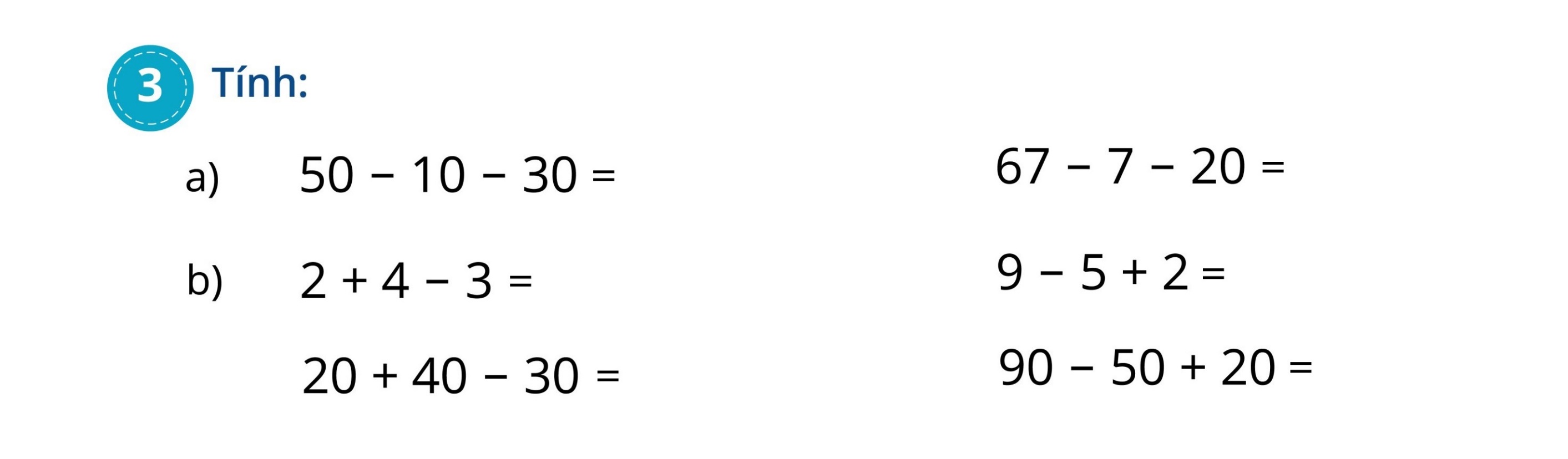 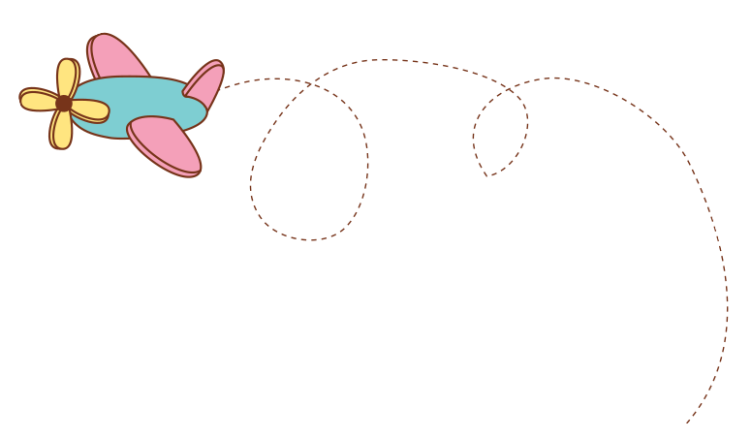 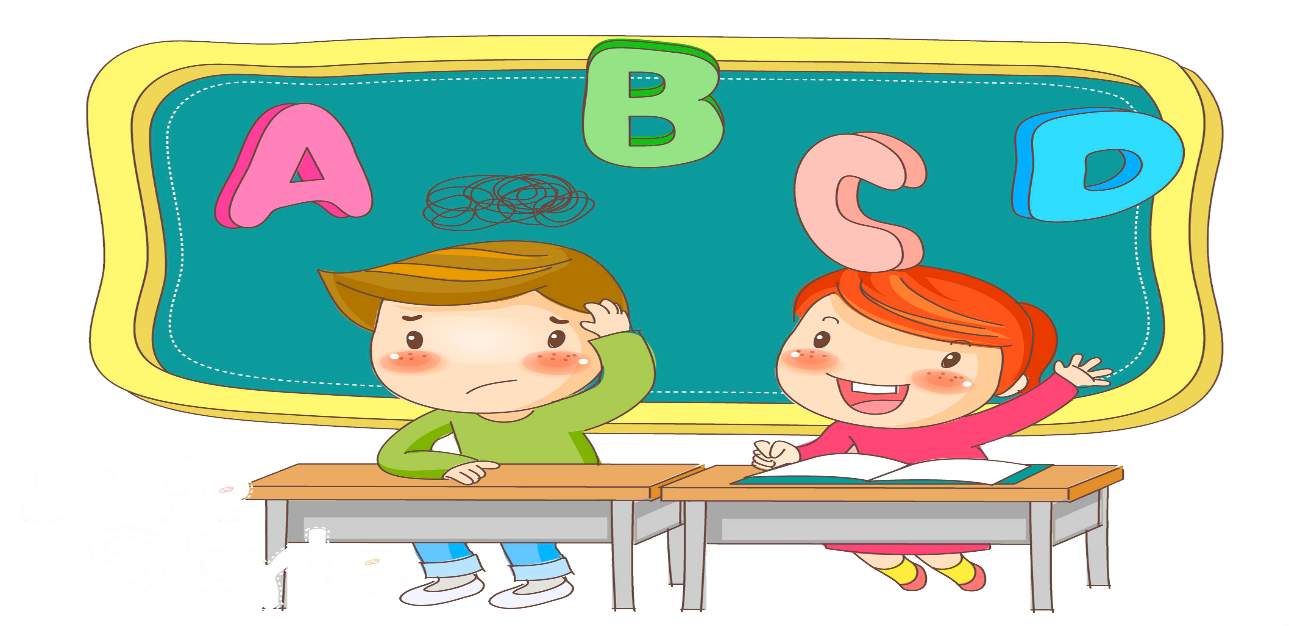 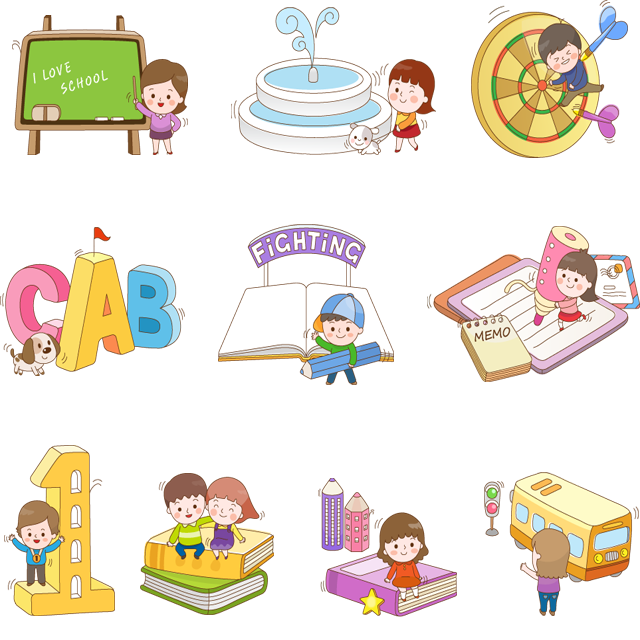 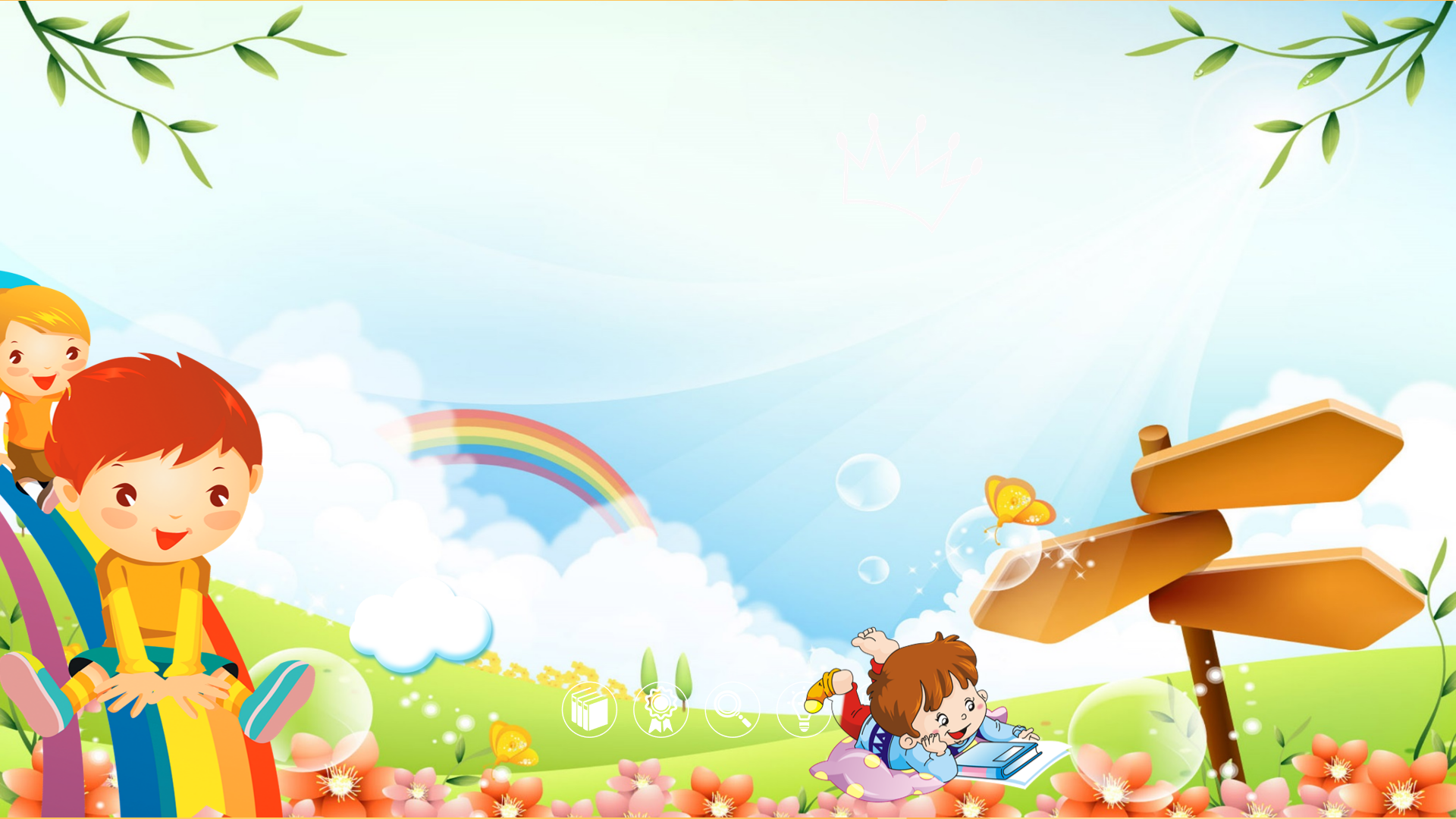 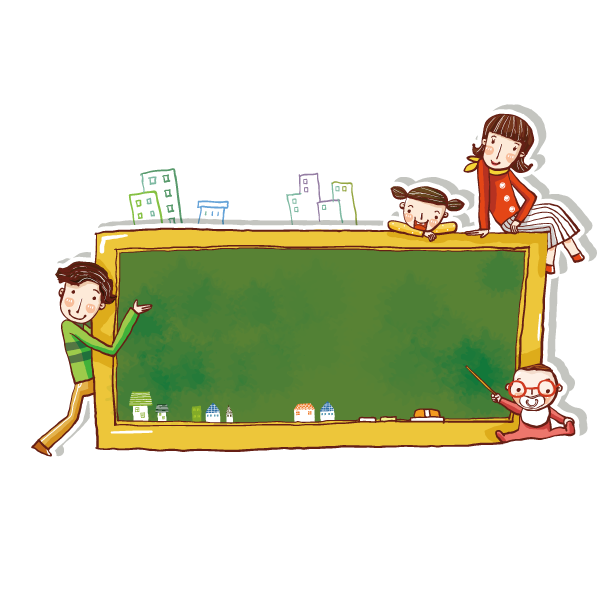 50 - 10 - 30
= 10
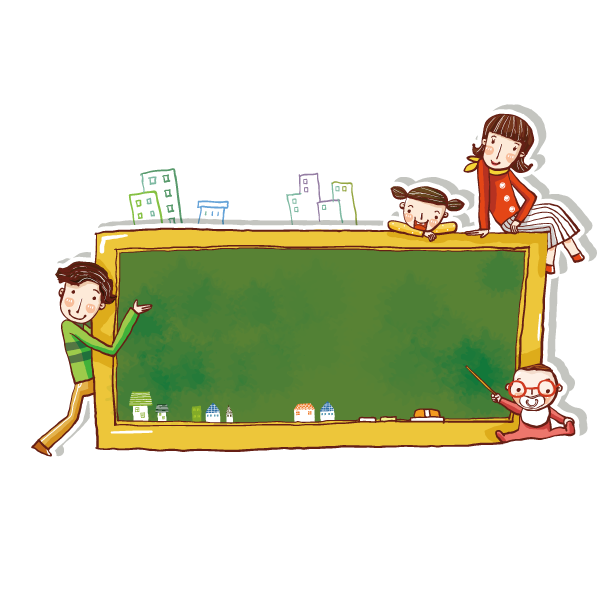 = 40
67 - 7- 20
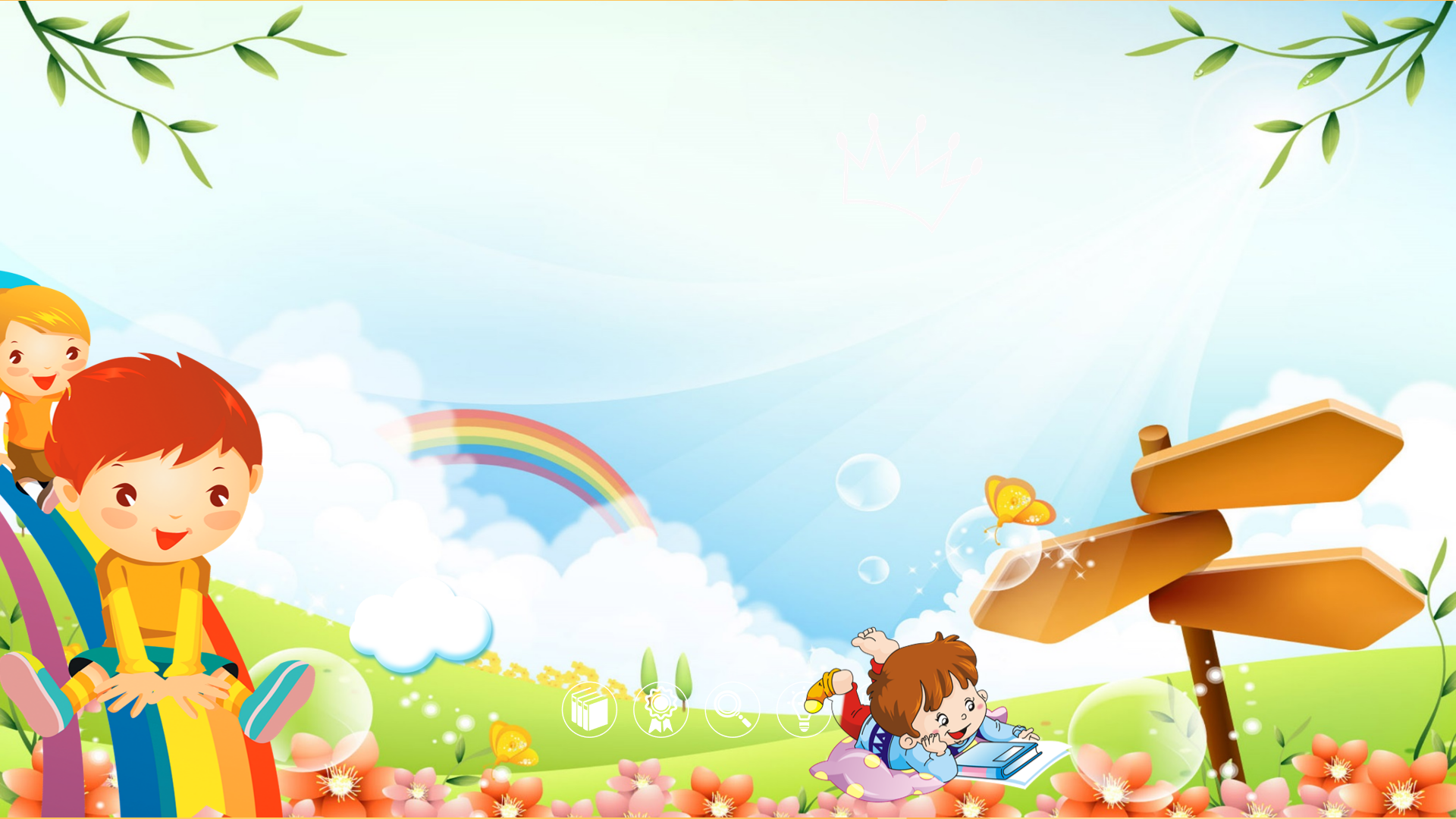 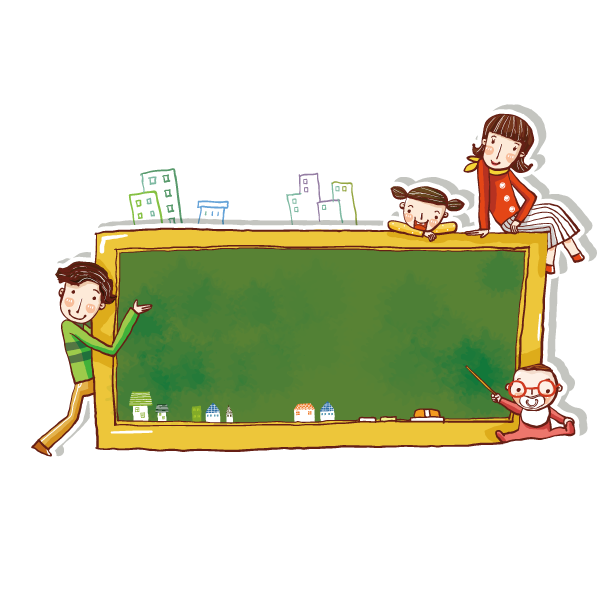 2 + 4 - 3
= 3
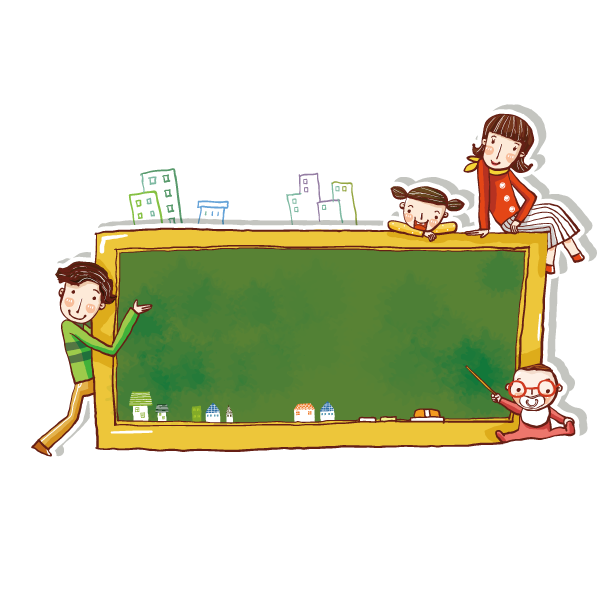 20 + 40 - 30
= 30
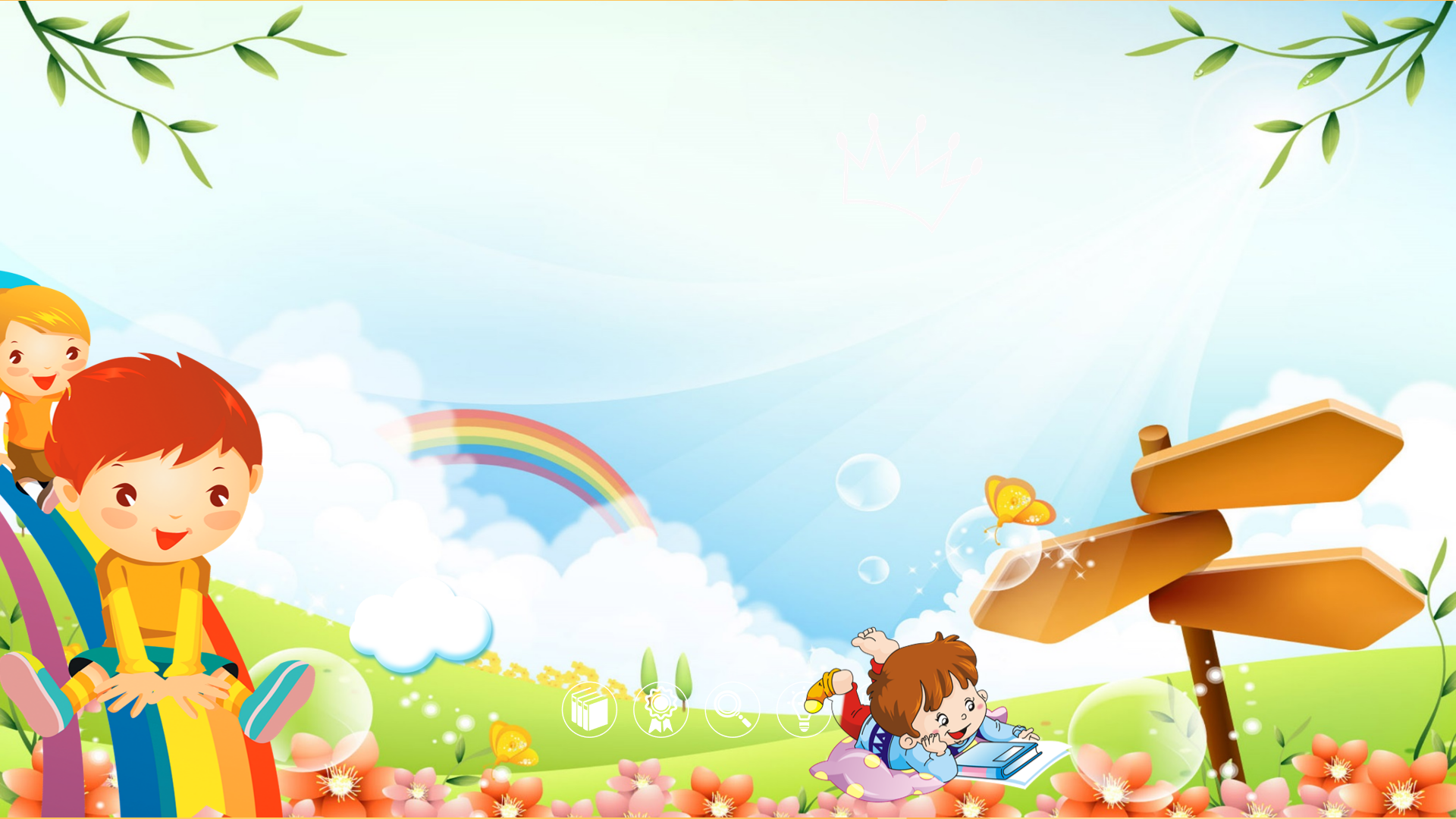 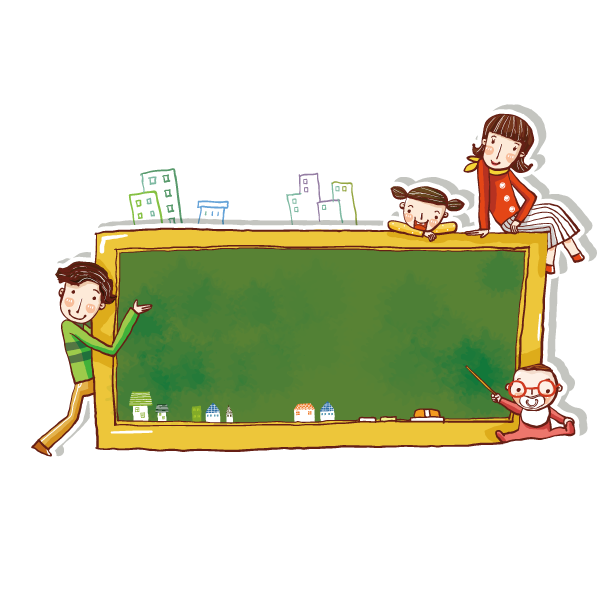 9 - 5 + 2
= 6
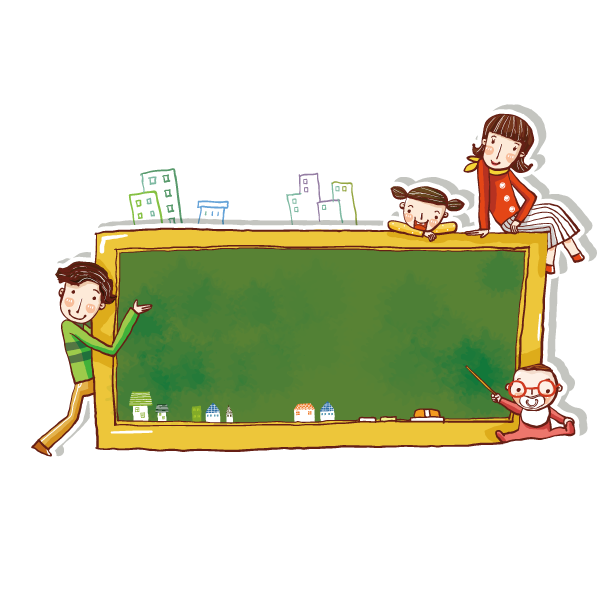 90 - 50 + 20
= 60
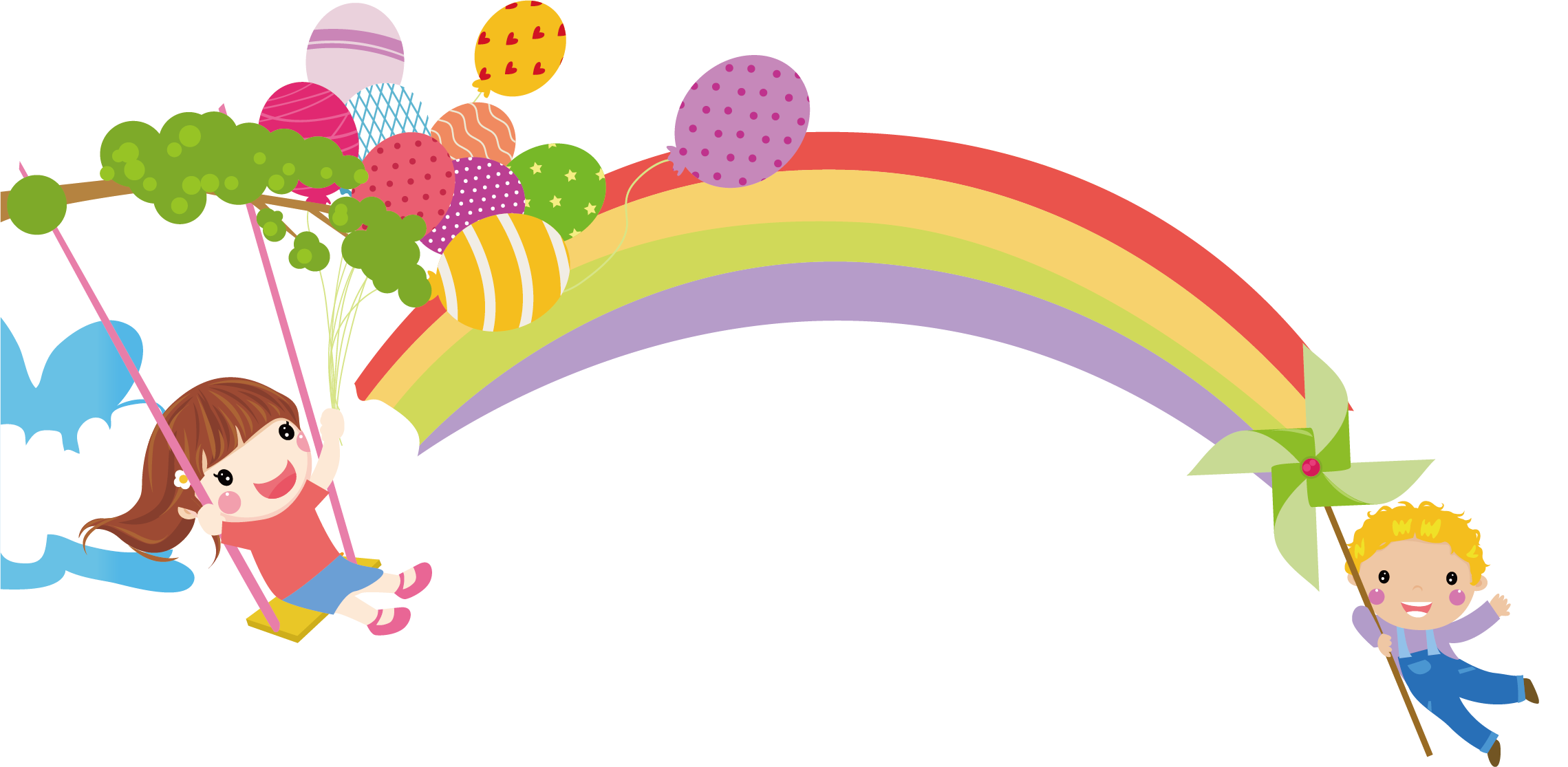 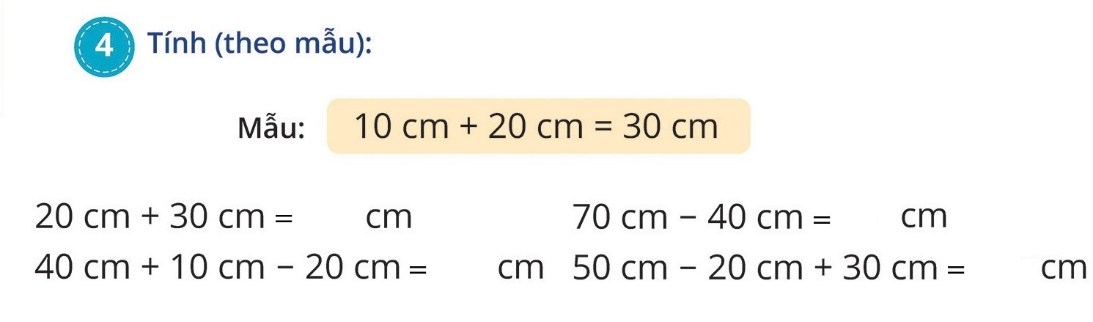 Mẫu: 10 cm + 20 cm = 30 cm
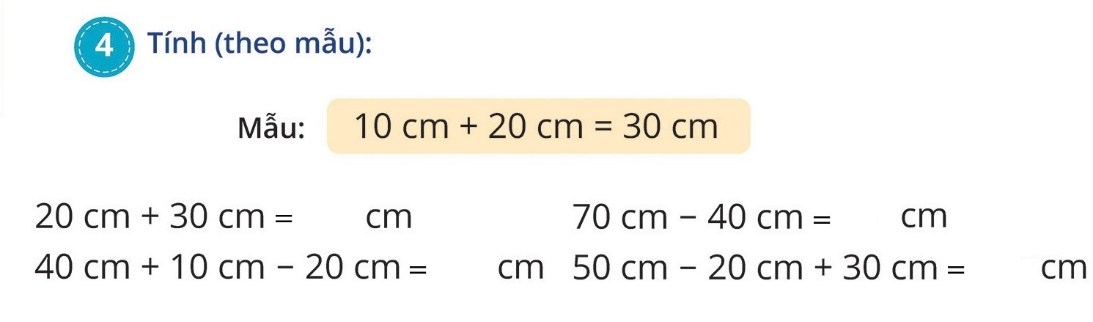 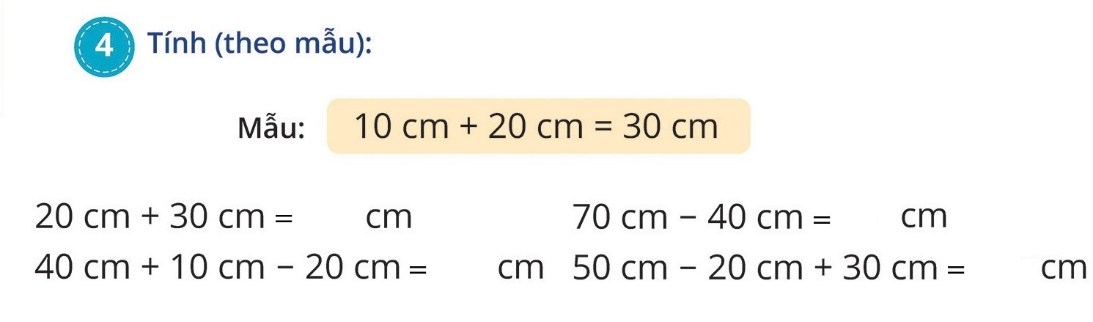 30
50
60
30
Vườn nhà chú Doanh có 38 buồng chuối, chú đã cắt 5 buồng. Hỏi vườn nhà chú Doanh còn lại bao nhiêu buồng chuối?
5
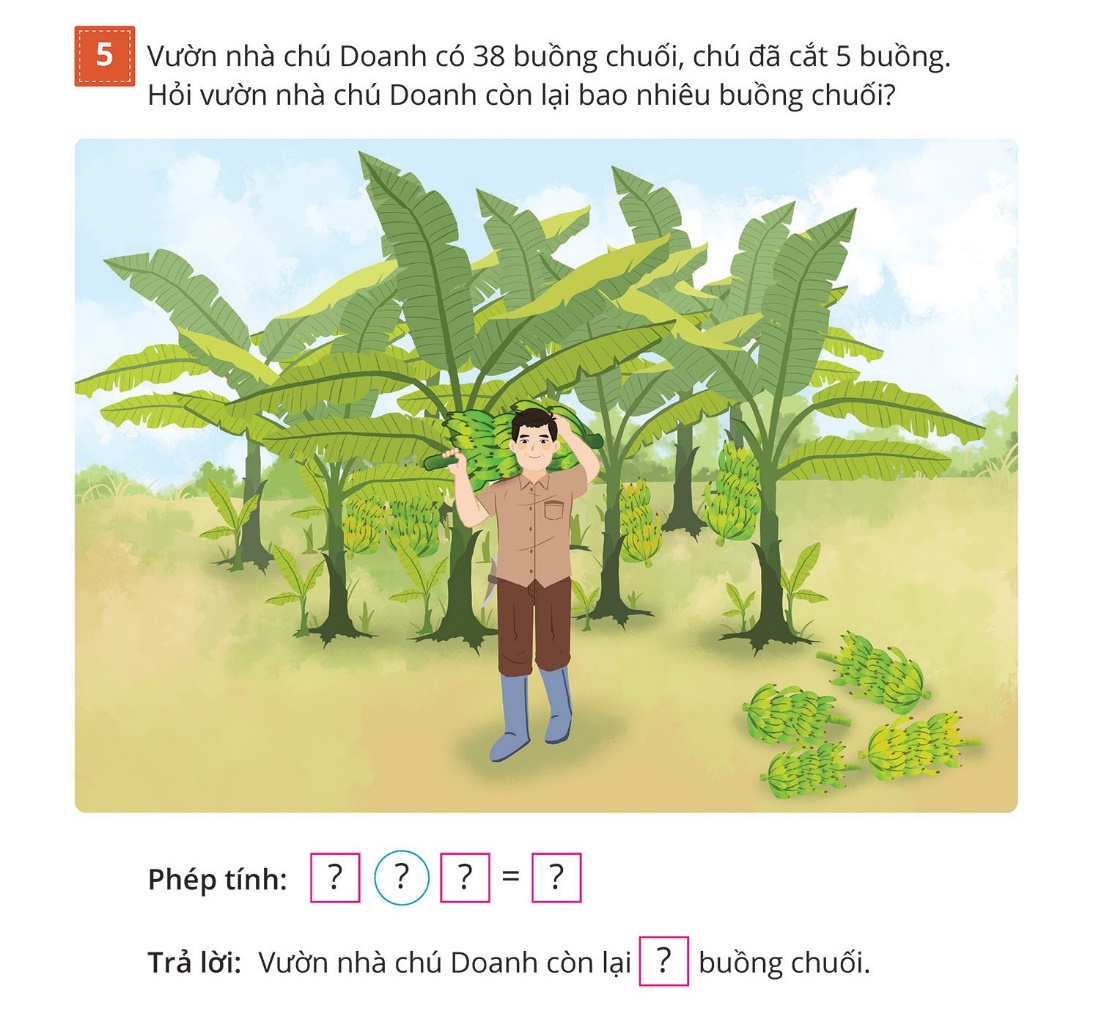 Trong vườn: 38 buồng chuối
Đã cắt       :   5 buồng chuối
Còn lại      : …. buồng chuối?
33
5
?
?
38
-
?
?
Phép tính:                     =
33
?
Trả lời: Vườn nhà chú Doanh còn lại         buồng chuối.
Hoc10 chúc các em học tốt!